Schematic
1
Changelist
12uH
100k
22pF, 33R
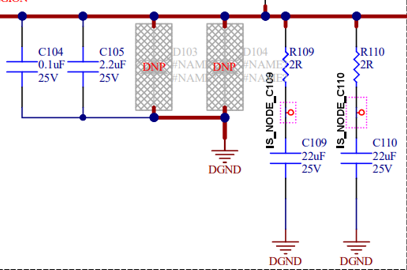 2
Bode Plot-Iout=2A
3
Bode Plot-Iout=1.5A
4
Bode Plot-Iout=1A
5
Load jump from 1A to 2A
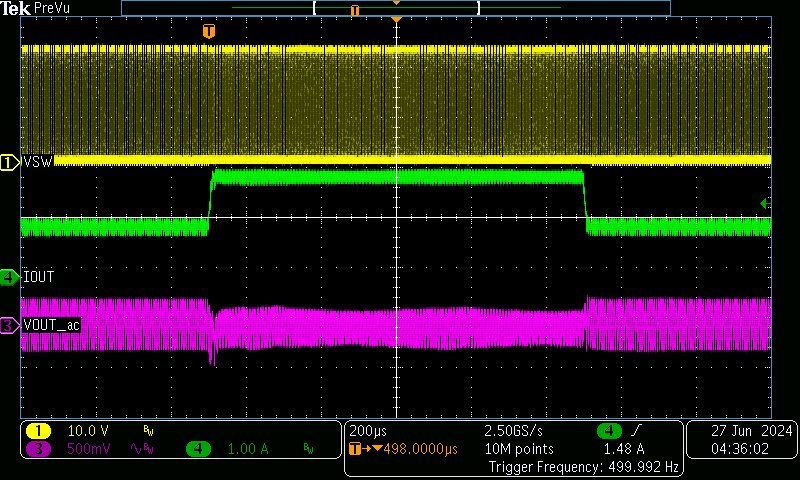 6